THUỐC ỨC CHẾ ĐIỂM KIỂM SOÁT MDMỘT SỐ KẾT QUẢ CẬP NHẬT TRÊN CÁC ĐỐI TƯỢNG ĐẶC BIỆT
Ths.Bs. Phạm Tuấn Anh 
PTK Điều trị A BVK
Lịch sử phát triển của LPMD
Pembrolizumab và nivolumab 
được phê duyệt cho 
Melanoma gđ tiến xa
IFN-α là điều trị bổ trợ 
trong melanoma
Phát hiện ra 
tế bào có tua
BCG 
được phê duyệt 
cho ung thư BQ
Phát hiện ra 
thuốc ức chế chốt kiểm soát MD
Kháng thể đơn dòng 
đặc hiệu khối u
LPMD sử dụng tế bào T nuôi cấy
LPMD đầu tiên được phê duyệt cho ung thư TLT (sipuleucel-T)
Ghi nhận thành phần MD góp phần vào sự thoái triển của melanoma
IL-2 được phê duyệt cho RCC và melanoma (US)
Thuốc ức chế chốt kiểm soát MD đầu tiên (ipilimumab) được phê duyệt cho melanoma gđ tiến xa
Pembrolizumab & Nivolumab được phê duyệt cho UTPKTBN
Kirkwood JM. Ca J Clin. 2012;62:309–335; George S, et al. JNCCN. 2011;9:1011–1018; Garbe C, et al. Oncologist. 2011;16:2–24; Rosenberg SA. Sci Transl Med. 2012;4:127ps8; Cheever, et al. Clin Cancer Res. 2011;17:3520–3526; Kantoff PW, et al. N Engl J Med. 2010;363; Mansh M. Yale J Biol Med. 2011;84:381–389; Hodi FS, et al. N Engl J Med. 2010;363:711–723; KEYTRUDA [package insert]. Whitehouse Station, NJ. Merck & Co, Inc, 2014; OPDIVO [package insert]. Princeton, NJ: Bristol-Myers Squibb; 2015.
Kháng PD-1/PD-L1 và đích nhắm trong ung thư
THUỐC KHÁNG PD‐1 HOẶC PD‐L1:
 - Anti-PD-1:
Nivolumab
Pembrolizumab 
- Anti-PD-L1:
Atezolizumab 
Durvalumab 
Avelumab
Anti–PD-1
Anti–PD-L1
Tumour cell
PD-L1
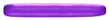 PD-1
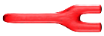 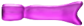 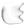 MHC
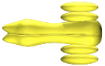 T cell
TCR
TB Ung thư tránh khỏi bị tiêu diệt bởi TB T thông qua PD-L1
Novel Treatment for Lung Cancer by David R. Gandara, MD
CÁC ĐỐI TƯỢNG THƯỜNG BỊ LOẠI KHỎI NGHIÊN CỨUMIỄN DỊCH UNG THƯ
Di căn não

BN UT mắc bệnh tự miễn
DI CĂN NÃO Ở BN MELANOMA VÀ NSCLC
Melanoma là bệnh lý ác tính với khoảng 70% xác định có di căn não bằng sinh thiết

Tại thời điểm chẩn đoán, khoảng 10% BN có di căn não và khoảng 30% BN có di căn não trong quá trình điều trị.

Khoảng 50% số BN có di căn não nhiều hơn 1 ổ ở cả Melanoma & NSCLC

NSCLC có ALK (+) khoảng 30% có di căn não tại thời điểm chẩn đoán và 60% có di căn não khi điều trị với ALK inhibitor như criotinib

Rất nhiều thuốc có hiệu quả được phát triển nhưng các nghiên cứu đánh giá về nồng độ trong dịch não tủy không đầy đủ

Hầu hết các BN có di căn não đều bị loại trừ khỏi các NC lâm sàng kể cả các BN đã được xạ trị não và ổn định trong thời gian dài do lo ngại về các di chứng thần kinh tiềm ẩn.
Lancet Oncol. 2016 July ; 17(7): 976–983
Xử trí khối di căn não
Xạ phẫu(SRS) là phương pháp điều trị tại chỗ tiên tiến cho kết quả sống dài hơn ở BN di căn não.
	- Hạn chế: (U lớn) và nghi ngờ các biến chứng muộn có thể xảy ra.
Xạ trị toàn não(WBRT) là liệu pháp chuẩn cho các khối di căn não từ 4 khối trở lên hoặc khi SRS không khả thi.
Phẫu thuật: Áp dụng cho khối di căn chảy máu, kích thước lớn 
Liệu thuốc ức chế MD có kết quả trên các khối này không?
Lancet Oncol. 2016 July ; 17(7): 976–983
THUỐC ỨC CHẾ ĐIỂM KIỂM SOÁT MD CÓ QUA HÀNG RÀO MÁU NÃO KHÔNG?
Các dữ liệu về thuốc ức chế điểm kiểm soát MD trong dịch não tủy vẫn đang được nghiên cứu
Các dữ liệu ghi nhận từ các nghiên cứu tiền lâm sàng và lâm sàng cho kết quả nhiều hứa hẹn
Một số kết quả bước đầu cho thấy
Frontiers in Oncology | www.frontiersin.orgdoi: 10.3389/fonc.2016.00049
CÁC THUỐC MD CÓ ĐÁP ỨNG TRÊN KHỐI U DI CĂN NÃOMELANOMA & NSCLC
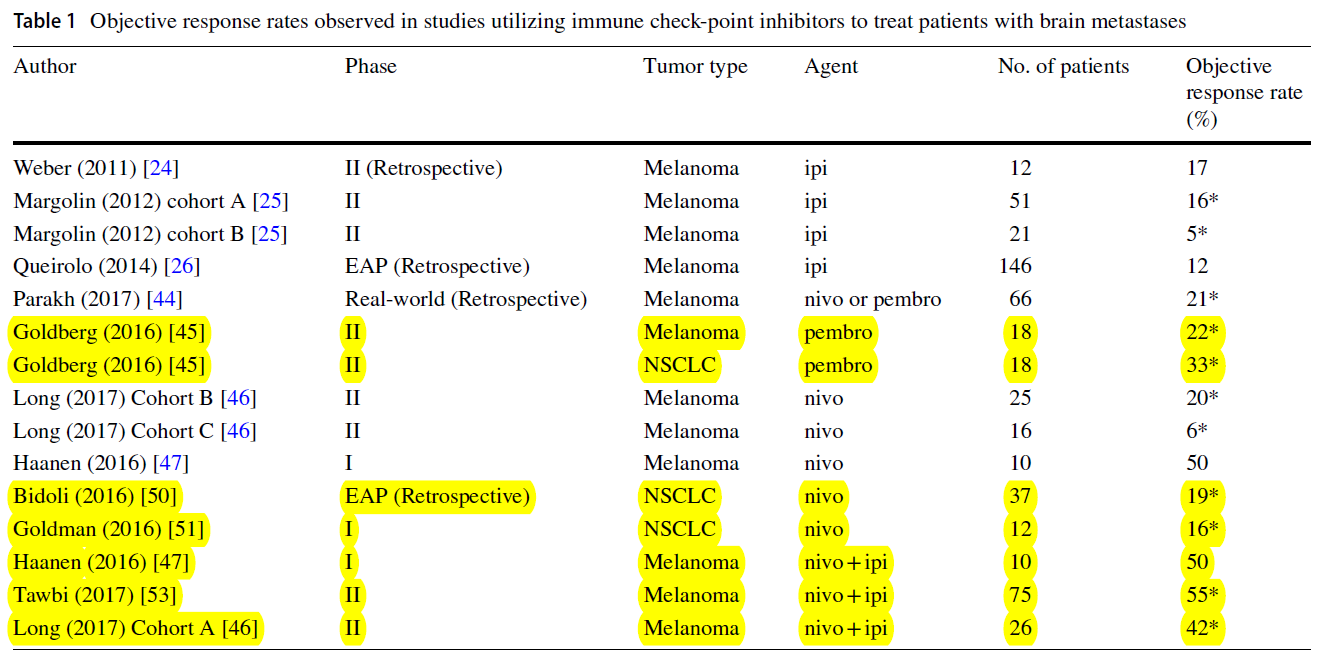 Cancer Immunology, Immunotherapy
https://doi.org/10.1007/s00262-018-2146-8
CÁC THUỐC MD CÓ ĐÁP ỨNG  DI CĂN NÃOUNG THƯ BIỂU MÔ ĐƯỜNG NIỆU
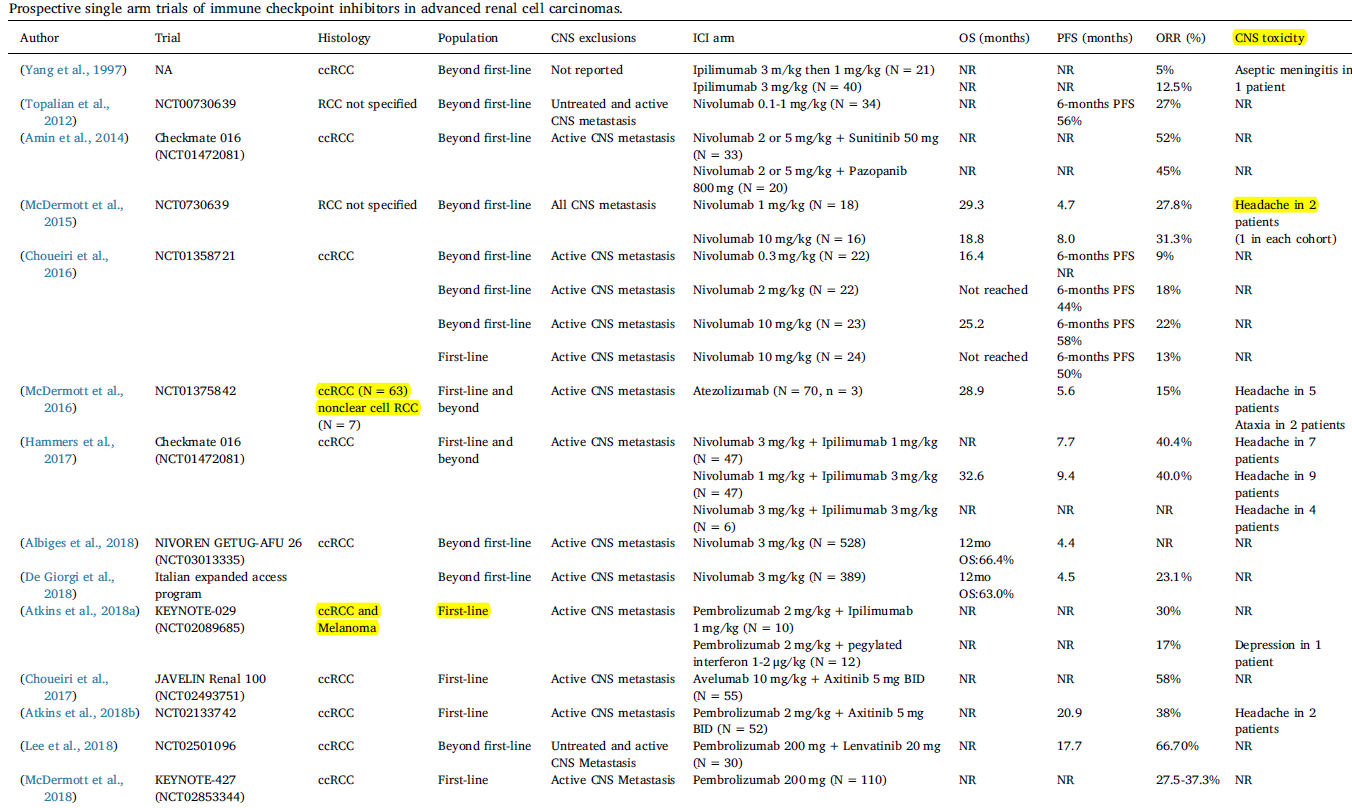 Critical Reviews in Oncology / Hematology 130 (2018) 60–69
CÁC NC KHÁC CŨNG ĐANG ĐƯỢC THỰC HIỆN
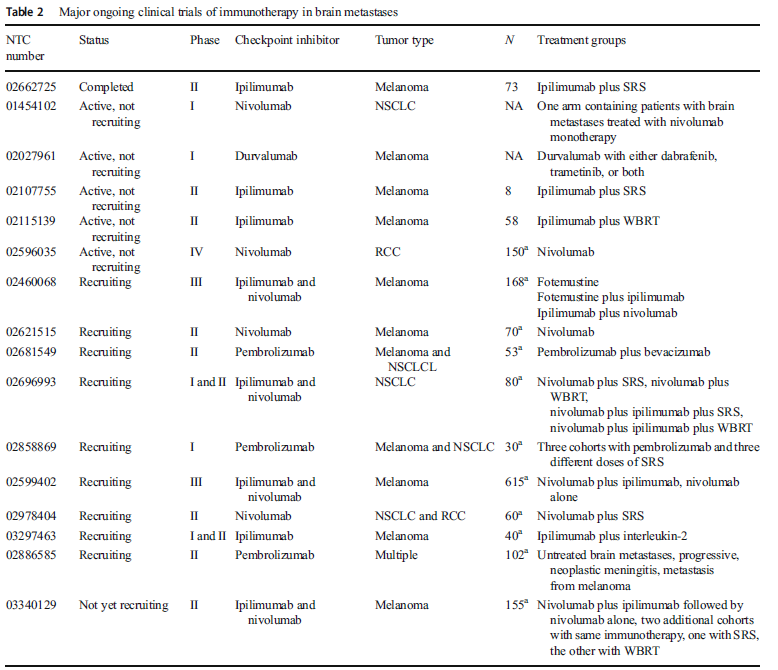 Các kết quả từ các NC trên cho thấy một tiềm năng về sử dụng các thuốc MD trong điều trị các khối u di căn não trong tương lai
THUỐC ỨC CHẾ ĐIỂM KIỂM SOÁT MD TRÊN BN CÓ BỆNH TỰ MIỄN
UNG THƯ TRÊN NỀN BN MẮC BỆNH TỰ MIỄN
Các BN ung thư có bệnh tự miễn cũng có xu hướng bị loại trừ khỏi các NC ung thư với liệu pháp ức chế điểm kiểm soát MD

Tính an toàn của các thuốc ức chế điểm kiểm soát MD 
     trên nhóm đối tượng này chưa được biết đến
Published at jco.org on May 10, 2018.
IPilimumab
Đánh giá hồi cứu trên 30 BN melanoma điều trị với Ipilimumab có tiền sử bệnh tự miễn 
	+ 27 % BN có xuất hiện đợt bùng phát bệnh 	tự miễn
	+ 33% BN có tiến triển độc tính mức độ 3-5
JAMA Oncol 2:234-240, 2016
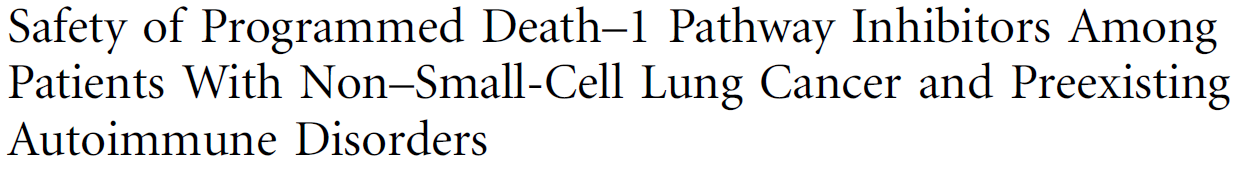 Nc hồi cứu trên 56 BN NSCLC, chẩn đoán xác định mắc bệnh tự miễn

Bệnh lý tự miễn xác định trong nghiên cứu bao gồm cả các bệnh tự miễn ở hệ xương khớp, thần kinh, nội tiết, tiêu hóa và da liễu.
Published at jco.org on May 10, 2018.
PHÂN BỐ QUẦN THỂ NC
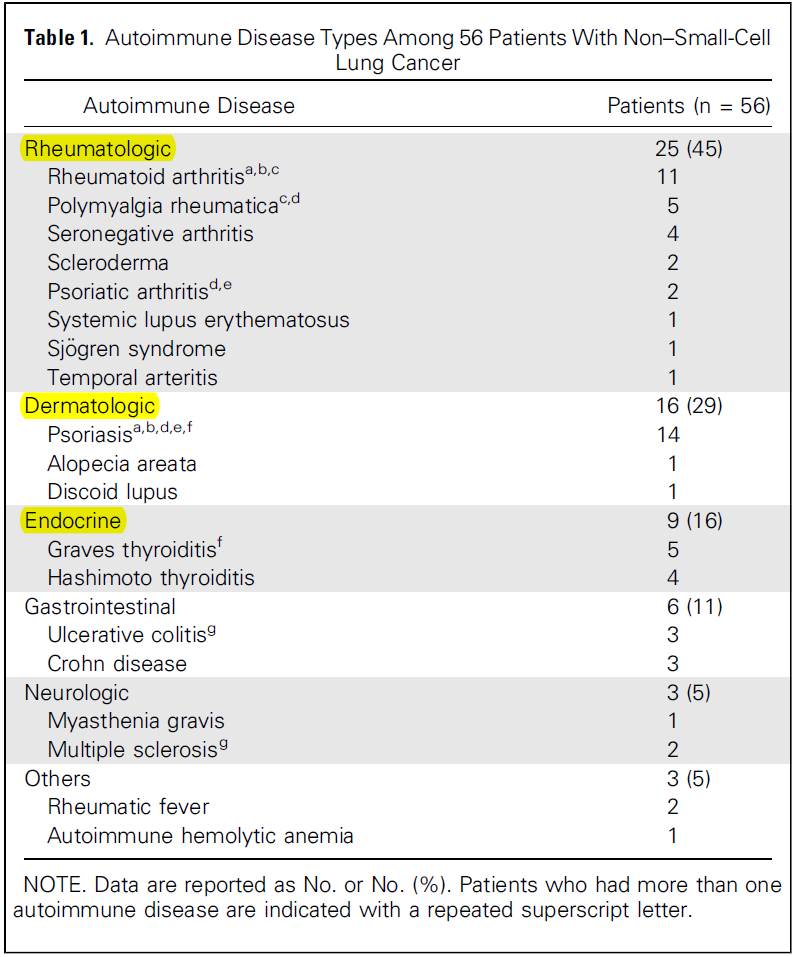 HẦU HẾT BN BỆNH TỰ MIỄN KHÔNG CÓ TRIỆU CHỨNG KHI BẮT ĐẦU ĐIỀU TRỊ
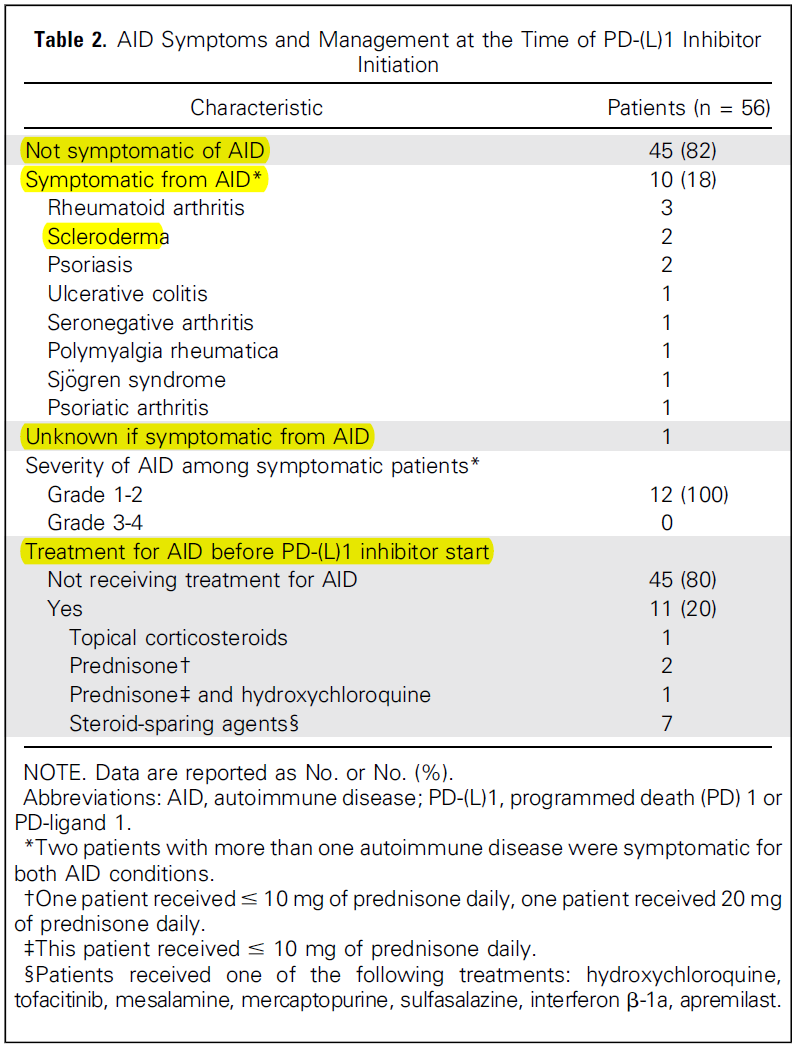 KẾT QUẢ NGHIÊN CỨU – TỶ LỆ BÙNG PHÁT ĐỢT CẤP BỆNH TỰ MIỄN
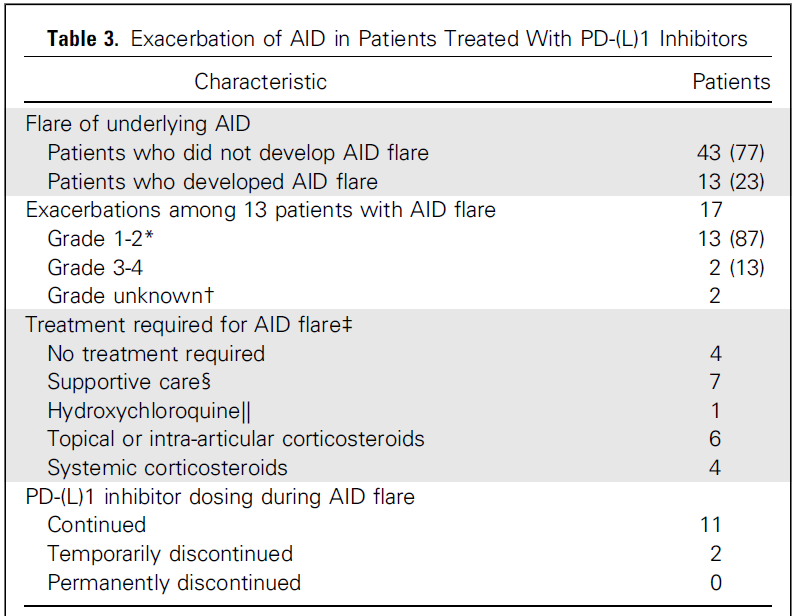 KẾT QUẢ NGHIÊN CỨU – TỶ LỆ ĐÁP ỨNG KHỐI U
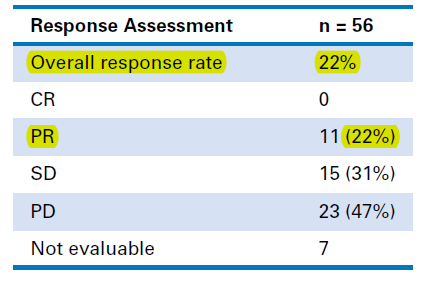 Kiểm soát đáp ứng ung thư: CR +PR +SD =53%
Published at jco.org on May 10, 2018.
ĐỘC TÍNH
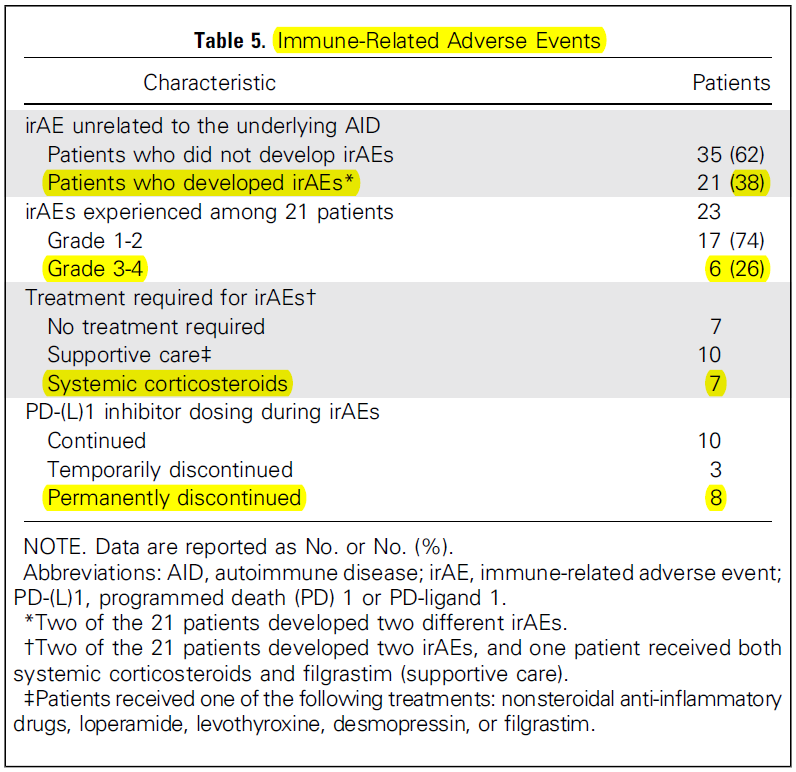 Published at jco.org on May 10, 2018.
KẾT QUẢ NGHIÊN CỨU – XỬ TRÍ ĐỘC TÍNH TRÊN CÁC BN TRONG NGHIÊN CỨU
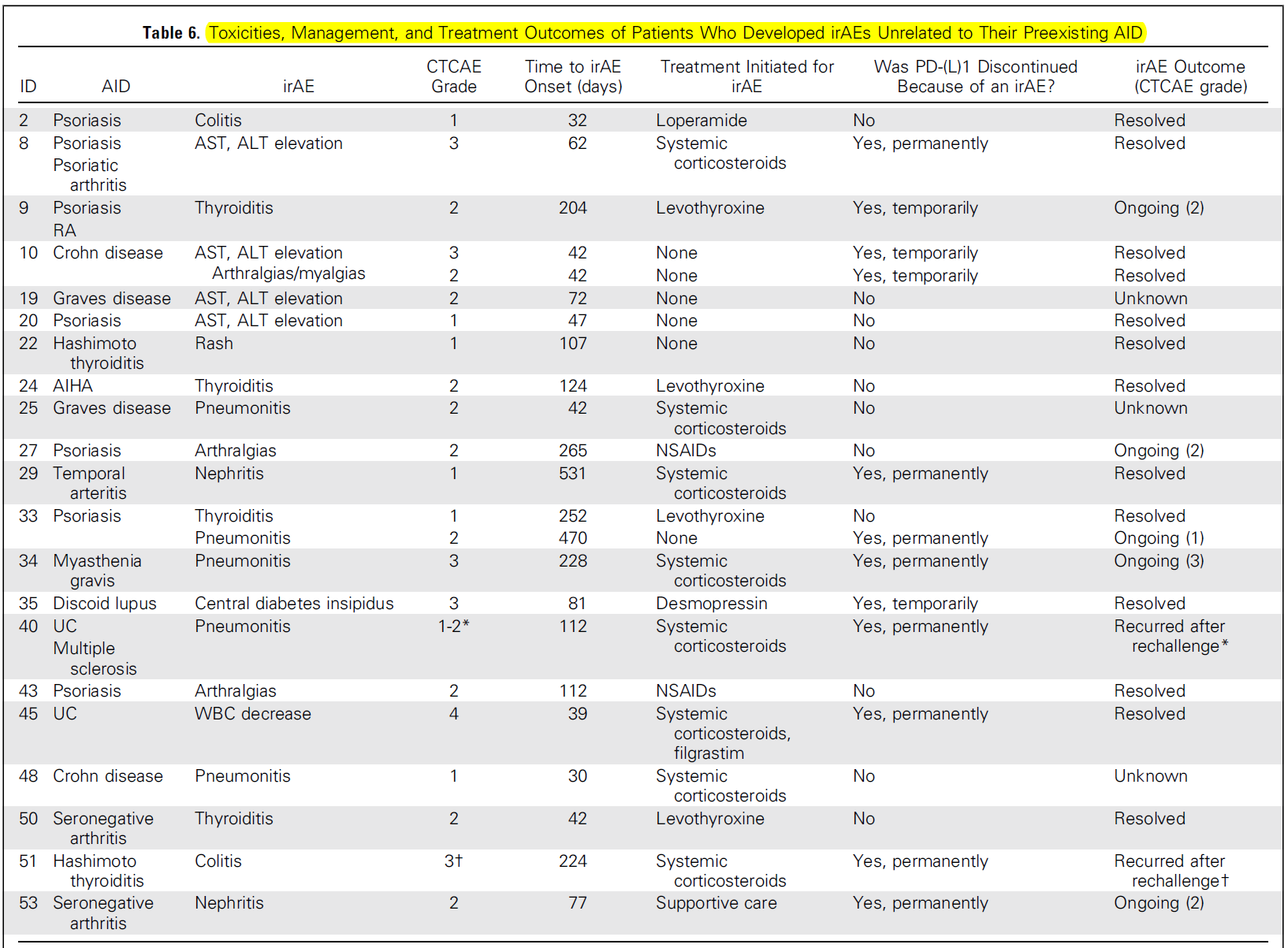 Published at jco.org on May 10, 2018.
KẾT LUẬN -NC
Tỷ lệ xuất hiện đợt cấp của bệnh tự miễn khi điều trị với thuốc ức chế PD-1/PD-L1 thấp (13%) so với thuốc ức chế CTLA-4 (27%)

Hồ sơ an toàn tương ứng với các báo cáo từ các thử nghiệm lâm sàng mà nhóm bệnh nhân này bị loại trừ
Các biến cố bất lợi xảy ra có thể kiểm soát được và tỷ lệ ngừng thuốc vĩnh viễn thấp
Published at jco.org on May 10, 2018.
TÓM LẠI
Điều trị ung thư bằng thuốc ức chế điểm kiểm soát MD là một chiến lược điều trị mới với nhiều hy vọng cho bệnh nhân
Hiện nay chưa có các hướng dẫn đầy đủ về sử dụng nhóm thuốc này trên một số đối tượng đặc biệt như BN ung thư  di căn não hoặc mắc bệnh tự miễn

 Các bằng chứng lâm sàng trình bày, có giá trị tham khảo và cân nhắc trong từng case cụ thể
Tuyên bố
Các quan điểm thể hiện ở đây là sự trình bày của các diễn giả và không nhất thiết là của MSD Việt Nam .

MSD không khuyến cáo việc sử dụng bất kỳ sản phẩm theo bất kỳ hình thức khác với được mô tả trong Thông tin Kê Toa đã được phê duyệt .

Các bác sĩ nên tham khảo ​​các Thông tin Kê Toa ban hành bởi các nhà sản xuất trước khi kê đơn bất kỳ loại thuốc được thảo luận hoặc mô tả tại hội thảo này..
Trân trọng cảm ơn